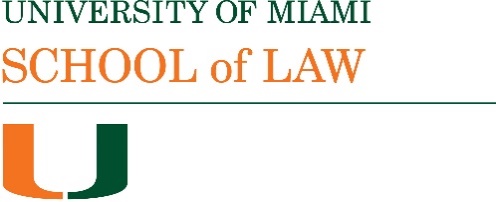 Bradley Business Associations 2020
LLCs Part 2
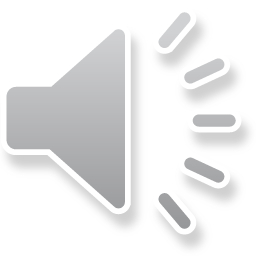 Netjets Aviation Inc. v LHC Communications LLC (2d. Cir. 2008)
Netjets contracted with LHC, a Delaware LLC, to lease a share of an airplane in return for rental and management fees. LHC terminated the contract, owing about $340,000, and then went out of business. Netjets brought claims against LHC and LHC’s owner, Zimmerman. The 2nd Circuit says the claims against Zimmerman can proceed. 
CB p. 255 “To prevail under the alter ego theory of piercing the corporate veil, a plaintiff need not prove that there was actual fraud but must show a mingling of the operations of the entity and its owner plus “an overall element of injustice or unfairness.” (This two pronged test is similar to the test in Sealand v Pepper Source).
The veil piercing rules that apply to corporations are generally applicable to LLCs (with less emphasis on formalities as there are fewer required formalities).
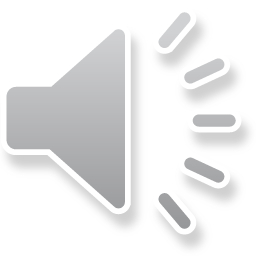 Netjets: mingling of operations of the entity and its owner
Zimmerman’s  entities shared office space and some employees; Whittier, a CFO for some of Z’s companies was sometimes paid by LHC and sometimes by Z; money moved around between entities and between them and Z; LHC paid margin calls on Z’s personal brokerage accounts and transferred money for Z’s living expenses, health insurance, Bentley and an apartment owned by another of Z’s entities (which only Z and his family used); much of the air time was used by Z personally. Z said these were perks of being Chairman but he made all the decisions and he alone decided what his perks and package would be. 
On p. 259 the Court says he essentially treated LHC’s bank account as one of his pockets into which he reached when he needed or desired funds for his personal use. There was evidence from which a reasonable factfinder could find he completely dominated LHC.
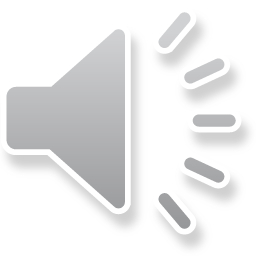 Netjets: “an overall element of injustice or unfairness” (fraud, illegality or injustice)
LHC’s accountant’s affidavit argued Z’s contributions to LHC were capital contributions rather than loans. The Court points out that, if so, the payments to Z were distributions and the Delaware LLC statute prohibits distributions to members that would result in liabilities exceeding the fair value of assets.
It would be possible to claw back payments made in breach of these rules. But the Court here says these facts could be found by a factfinder to be fraud or an unfair siphoning of LHC’s assets for the purposes of veil piercing.
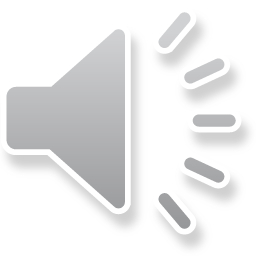 Uniform LLC Act § 304 (2013 version)
(a) A debt, obligation, or other liability of a limited liability company is solely the debt, obligation, or other liability of the company. A member or manager is not personally liable, directly or indirectly, by way of contribution or otherwise, for a debt, obligation, or other liability of the company solely by reason of being or acting as a member or manager. This subsection applies regardless of the dissolution of the company.
(b) The failure of a limited liability company to observe formalities relating to the exercise of its powers or management of its activities and affairs is not a ground for imposing liability on a member or manager for a debt, obligation, or other liability of the company.
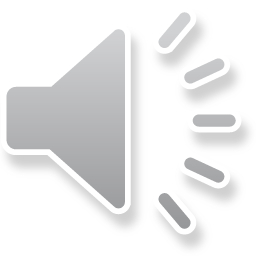 Question
Is breach of the distributions constraint a failure to comply with usual formalities or something else? 
The ULLCA has a constraint on distributions (ULLCA s 405 provides distributions cannot be made if the LLC would become insolvent) and there is personal liability, where a member or manager consents to a distribution or receives it knowing of the violation, in the amount of the excess distribution. 
Perhaps the ULLCA is designed to limit the remedies with respect to failures to respect formalities?
But clawbacks are unlikely to work in extreme situations like the Netjets situation  where there does not seem to have been any idea of appropriate accounting and it would be difficult to identify which payments were prohibited distributions.
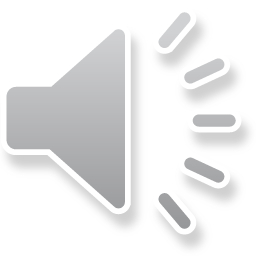 McConnell v Hunt Sports Enterprises (Ohio 1999)
An LLC set up to acquire an NHL franchise included a provision in its operating agreement stating “Members shall not in any way be prohibited from or restricted in engaging or owning an interest in any other business venture of any nature, including any venture which might be competitive with the business of the company.”
The Court states that the provision is plain and unambiguous and allowed members of the LLC to compete for the franchise. 
Is the provision really unambiguous? If the provision had specifically referred to competing for the hockey franchise would that make a difference. Would it be rational to agree to such a provision?
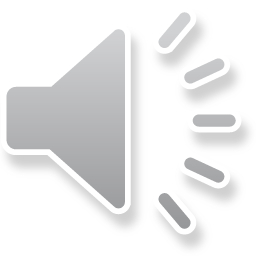 McConnell v Hunt: questions
If 2 days after signing the agreement the others had decided to pursue the opportunity without Hunt, would/should this make a difference?
The court focuses on the language of the provision, but would different facts make the situation and the application of the provision different? 
Hunt was behaving badly: perhaps the others should have focused on how to exclude him? Cf. Fl Stats 605.0602 on dissociation (“(6)On application by the company or a member in a direct action under s. 605.0801, the person is expelled as a member by judicial order because the person: (a)Has engaged or is engaging in wrongful conduct that has affected adversely and materially, or will affect adversely and materially, the company’s activities and affairs; (b)Has committed willfully or persistently, or is committing willfully or persistently, a material breach of the operating agreement or a duty or obligation under s. 605.04091 [standards of conduct]; or (c)Has engaged or is engaging in conduct relating to the company’s activities and affairs which makes it not reasonably practicable to carry on the activities and affairs with the person as a member.
“manifestly unreasonable” and ULLCA (cf. RUPA).
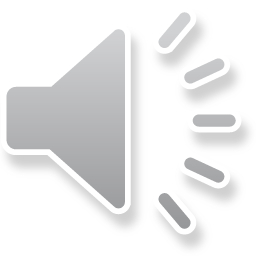 McConnell v Hunt: the authority issue
When Hunt filed the answer and counterclaim in the lawsuit he should have asked for authorization from the LLC members first: he was not the operating member and the LLC agreement required approval of action on behalf of the LLC which Hunt did not obtain.
Hunt was not protected by the exculpatory provision in the LLC agreement because it only applies to people carrying out duties under the agreement.
And, even if the provision did apply, Hunt was engaged in willful misconduct so it would not help him.
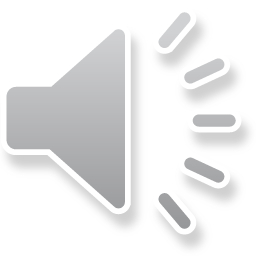 Racing Investment Fund 2000 LLC v Clay Ward Agency Inc. (Kentucky 2010)
It is common for LLC agreements (and partnership agreements) to include provisions requiring members (partners) to make additional capital contributions (in defined circumstances). 
The Court declines to use this provision (regulating rights and obligations between the members) to require members to contribute capital to pay the LLC’s liability to an insurer.  The Kentucky LLC statute contains a strong detailed declaration of personal immunity (p. 268) although members may agree to assume personal liability. The additional capital contribution provision is not an assumption of personal liability, or a debt collection mechanism, it is a not-uncommon infusion of capital provision.
Note this is an example of the distinction between internal and external matters we have seen before.
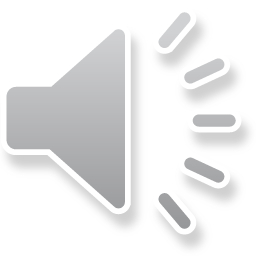 Racing Investment Fund v Clay Ward: the additional capital provison (p 268-9)
Members are required to contribute “such amounts as may be reasonably deemed advisable by the Manager” for “operating, administrative or other business expenses.” Except under unusual circumstances they should not be required more often than quarterly. If a Member does not pay when required the Manager may notify all of the investor Members (i.e. shaming)  and may borrow the needed amount on any terms the Manager deems advisable (p. 270)
Do you trust the Manager? What if the Manager makes unreasonably large or frequent calls for capital?
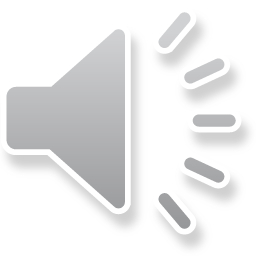 Additional capital and dilution  (planning p. 271)
The provision in the case allows the Manager to borrow to meet capital needs. There does not seem to be any mechanism other than shaming to persuade a recalcitrant Member to contribute the necessary capital.
A solution is to provide that a Member who fails to make a required capital contribution will have their ownership interest reduced such that their ownership interest would represent the proportion of the total capital they have contributed. Thus the percentage interests of contributing Members would increase to reflect their additional investment.
Note that this type of provision involves some risk that a capital call might be made at a time a Member was known not to have the resources to contribute. If the call was made with a view to achieving dilution this could be a problem. Whether or not it would involve a breach of duty would depend on the LLC agreement (think fiduciary duties and contracting around fiduciary duties).
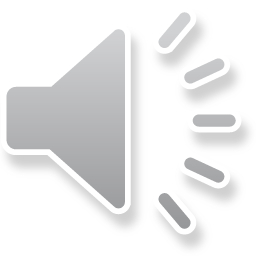 FL. Stats §605.0403
(1) A promise by a person to contribute to the limited liability company is not enforceable unless it is set out in a writing signed by the person…
(5) An operating agreement may provide that the limited liability company interest of a member who fails to make a contribution that the member is obligated to make is subject to specified penalties for or specified consequences of the failure. The penalty or consequence may take the form of reducing or eliminating the defaulting member’s proportionate interest in a limited liability company, subordinating the defaulting member’s limited liability company interest to that of nondefaulting members, a forced sale of that limited liability company interest, forfeiture of the defaulting member’s limited liability company interest, the lending by other members of the amount necessary to meet the defaulting member’s commitment, a fixing of the value of the defaulting member’s limited liability company interest by appraisal or by formula and redemption or sale of the defaulting member’s limited liability company interest at such value, or other penalty or consequence.
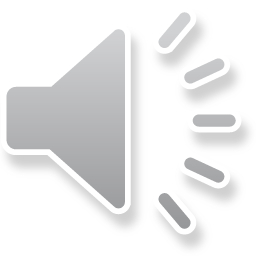 LLC dissolution
Being locked into an LLC is less serious than being locked into an unlimited liability entity. 
The LLC agreement can provide for Members who want to leave to be bought out. 
It is also possible to go to court to have a Member dissociated or to have the LLC dissolved (e.g. Fl. Stats. §605.0702: not reasonably practicable to carry on the business; those in control are or are reasonably expected to act illegally or fraudulently;  assets are being misappropriated or wasted; managers are deadlocked).
Only Members or Managers have standing to ask for dissolution (i.e. not a person who has dissociated as a Member).
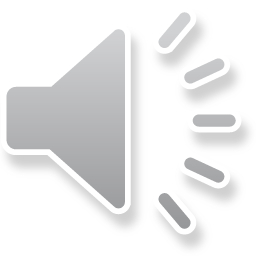 LLC Dissociation: Fl. Stats. §605.0603
(1) If a person is dissociated as a member:
(a) The person’s right to participate as a member in the management and conduct of the company’s activities and affairs terminates;
(b) If the company is member-managed, the person’s duties and obligations under s. 605.04091 as a member end with regard to matters arising and events occurring after the person’s dissociation; and
(c) Subject to ss. 605.0504 and 605.1001-605.1072, a transferable interest owned by the person in the person’s capacity immediately before dissociation as a member is owned by the person solely as a transferee.
(2) A person’s dissociation as a member does not, of itself, discharge the person from a debt, obligation, or other liability to the company or the other members which the person incurred while a member.
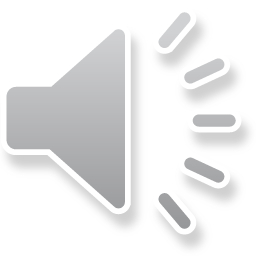 New Horizons Supply Cooperative v Haack (Wisconsin 1999)
This case illustrates the idea we have come across before, that the rights of business owners to receive monies from their businesses are subject to the rights of creditors.
The LLC statute allowed ignoring limited liability under common law principles, but the criteria for veil piercing had not been met.
However, it was not clear that the formalities for dissolution, which require payments to creditors before distribution to members, had been complied with. Under the statute creditors of an LLC could pursue claims against LLC Members who had received money in a liquidation up to the amount they had received.
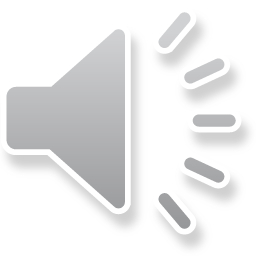